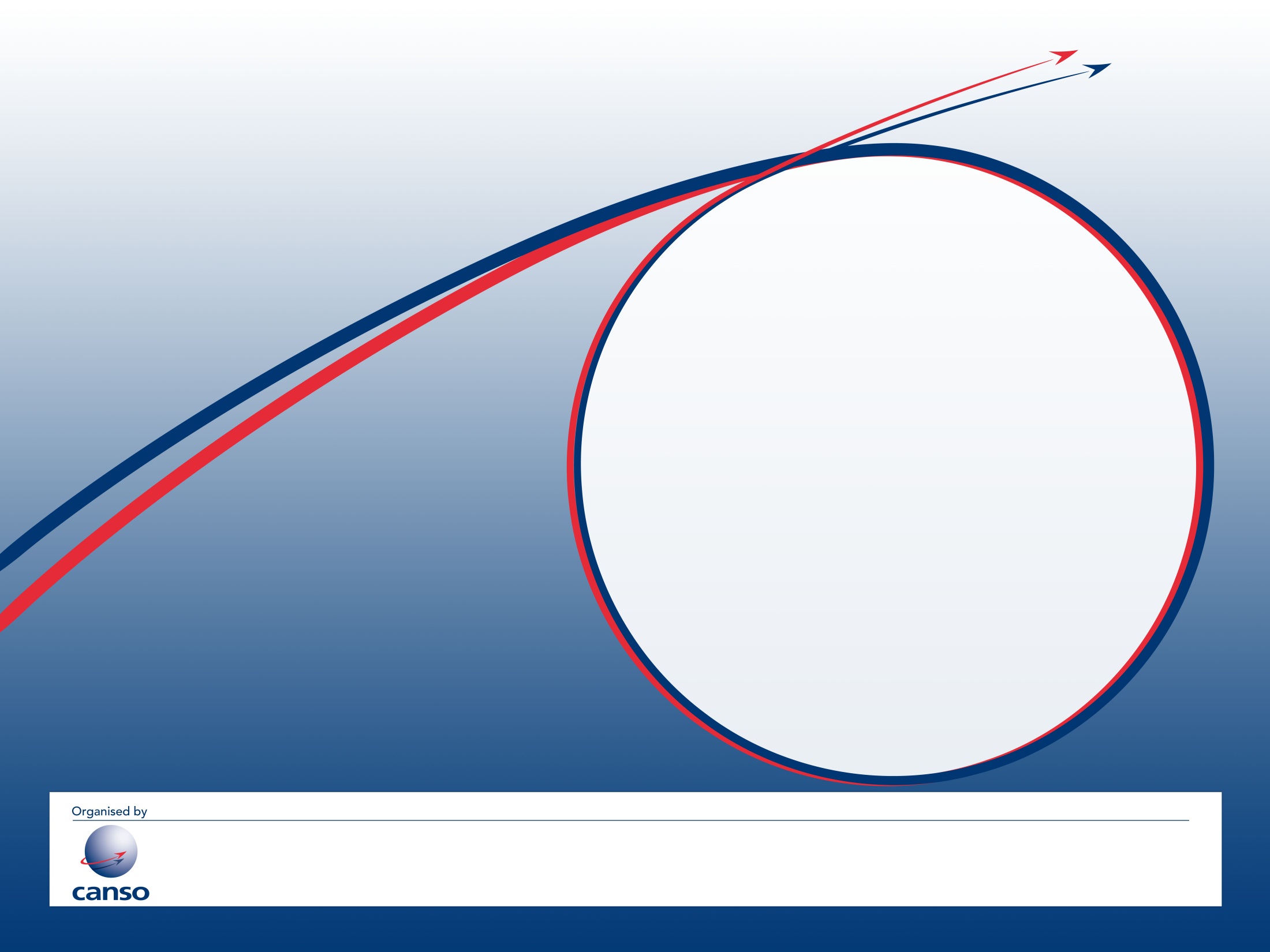 CANSO
PBN SupportPhil Rakena
CANSO PBN SG co-Chair
Regional PBN Champion

[Airways New Zealand]
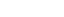 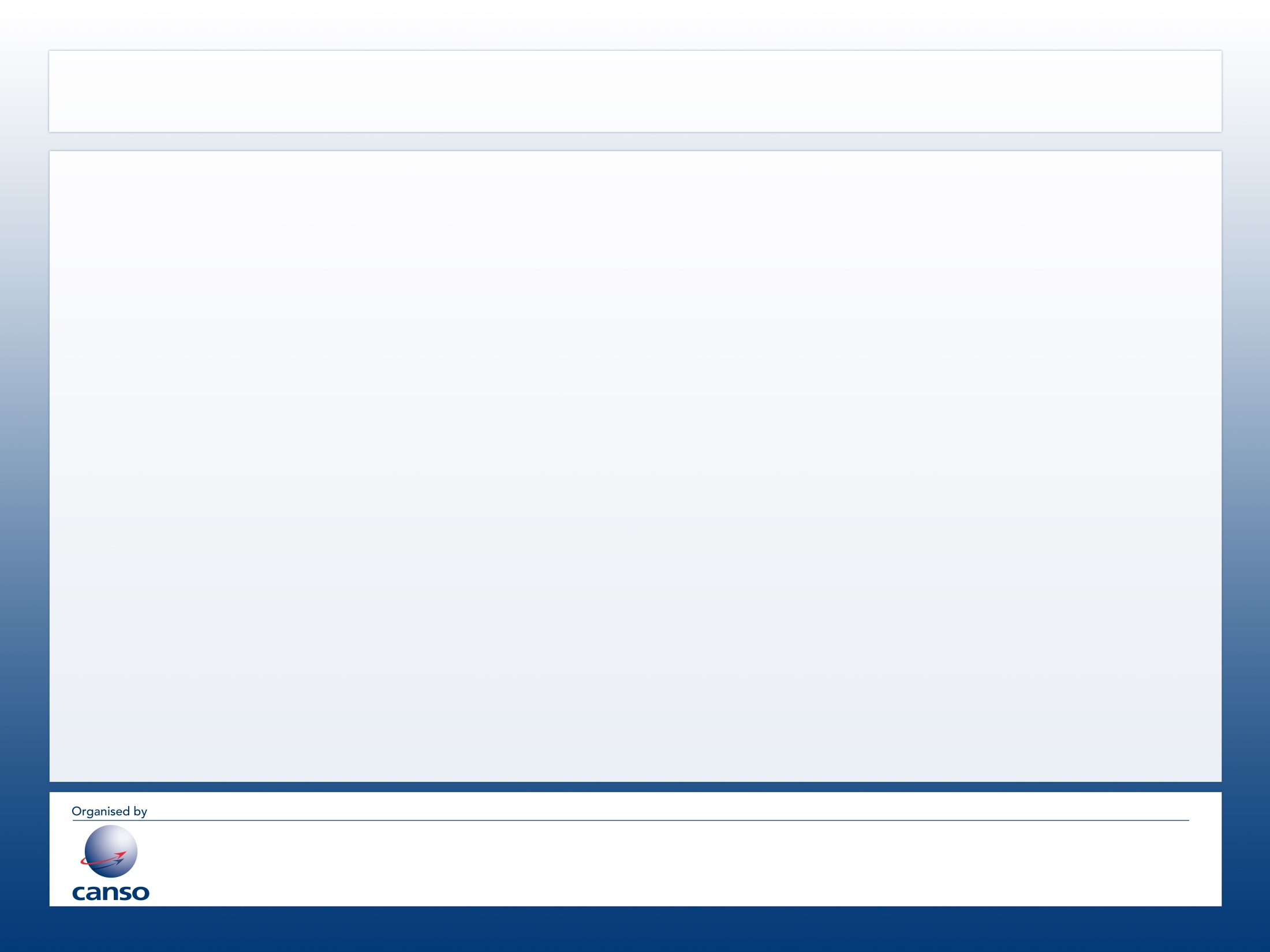 CANSO – Civil Air Navigation Services Organisation
PBNSG Mission:   “Act as the CANSO focal point for all PBN matters, and 		support members to achieve successful PBN implementation.”
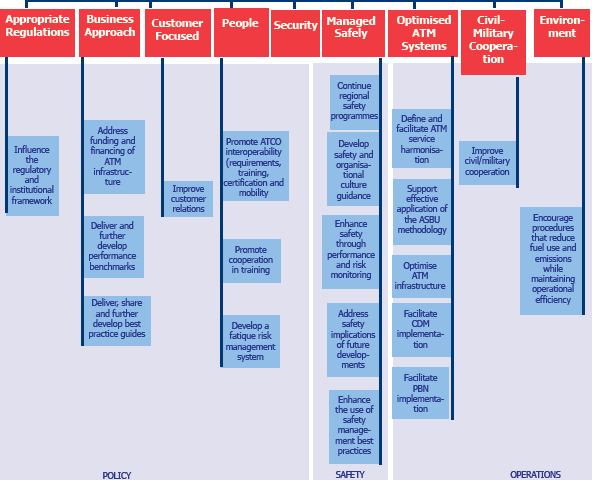 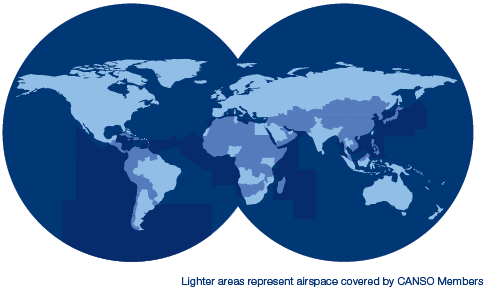 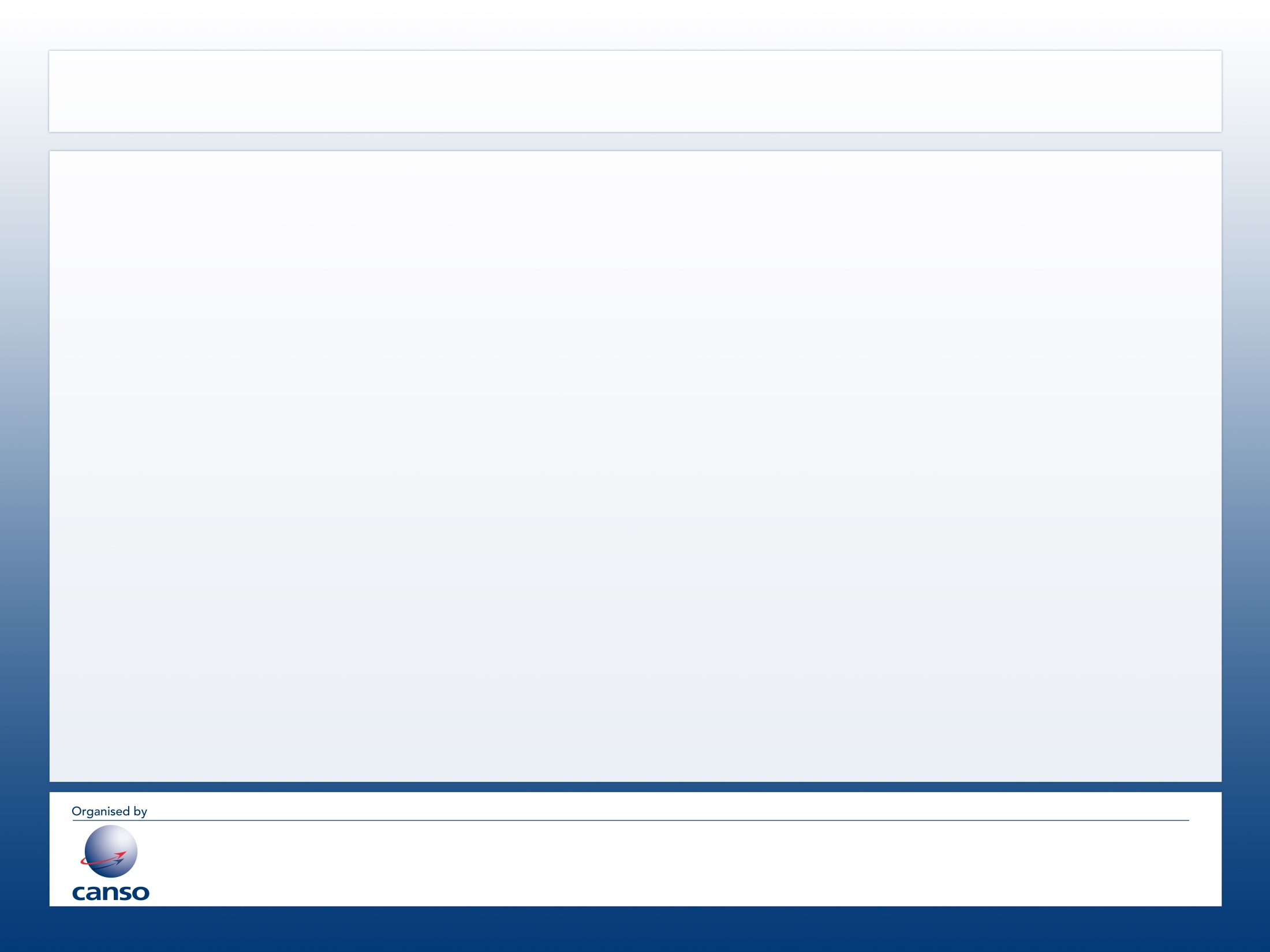 PBN SG Work Programme
Publish PBN Best Practice Guide 
Develop PBN Performance Metrics 
 Develop PBN Vision 2020-30 
 APAC Enroute PBN Harmonisation
 Build Partnerships – ICAO PBN SG
 Address Member Issues
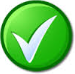 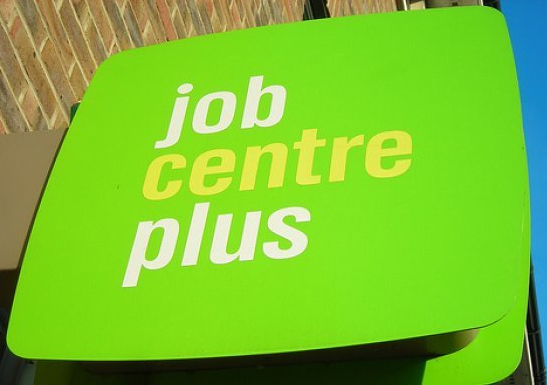 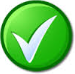 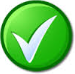 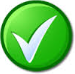 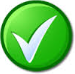 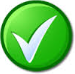 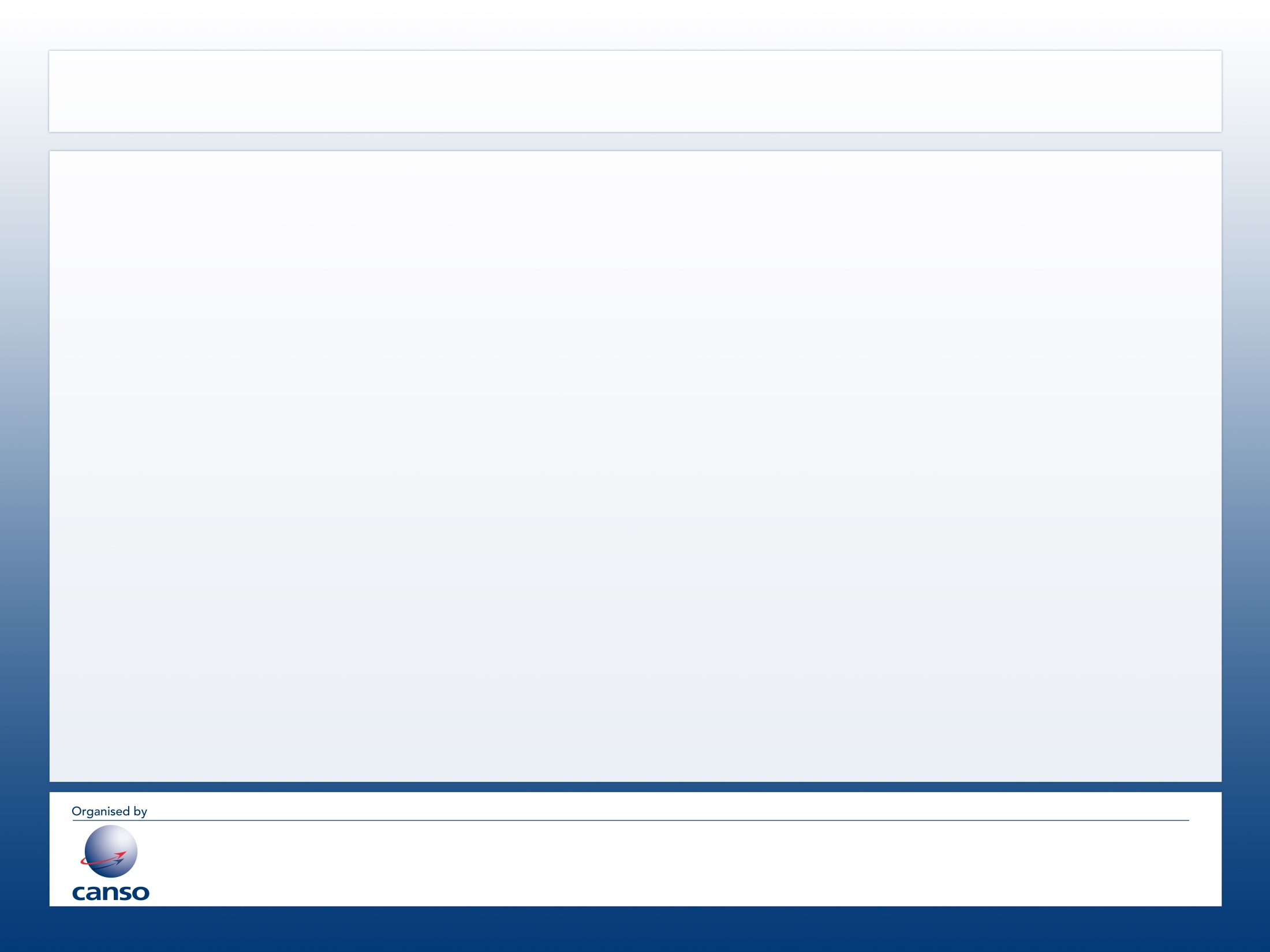 CANSO PBN Best Practice Guide for ANSPs
Addresses key PBN issues for ANSPs
Regulations, Resources, Fleet Equipage, Knowledge & Training
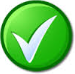 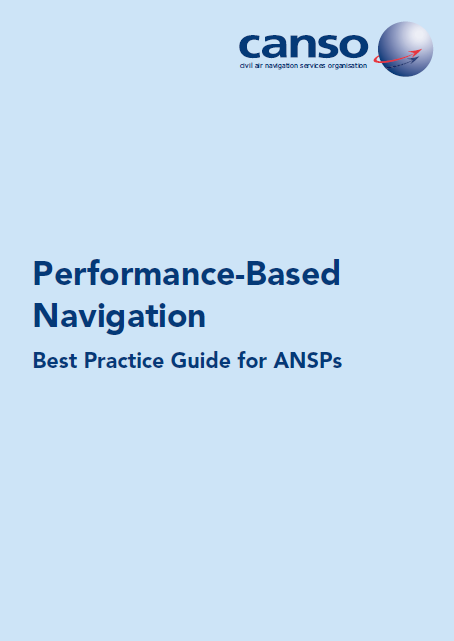 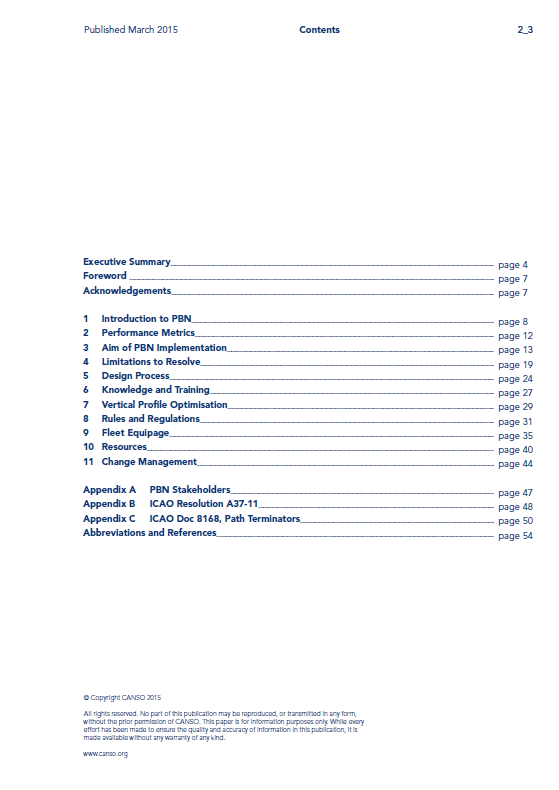 [Speaker Notes: (Living document)]
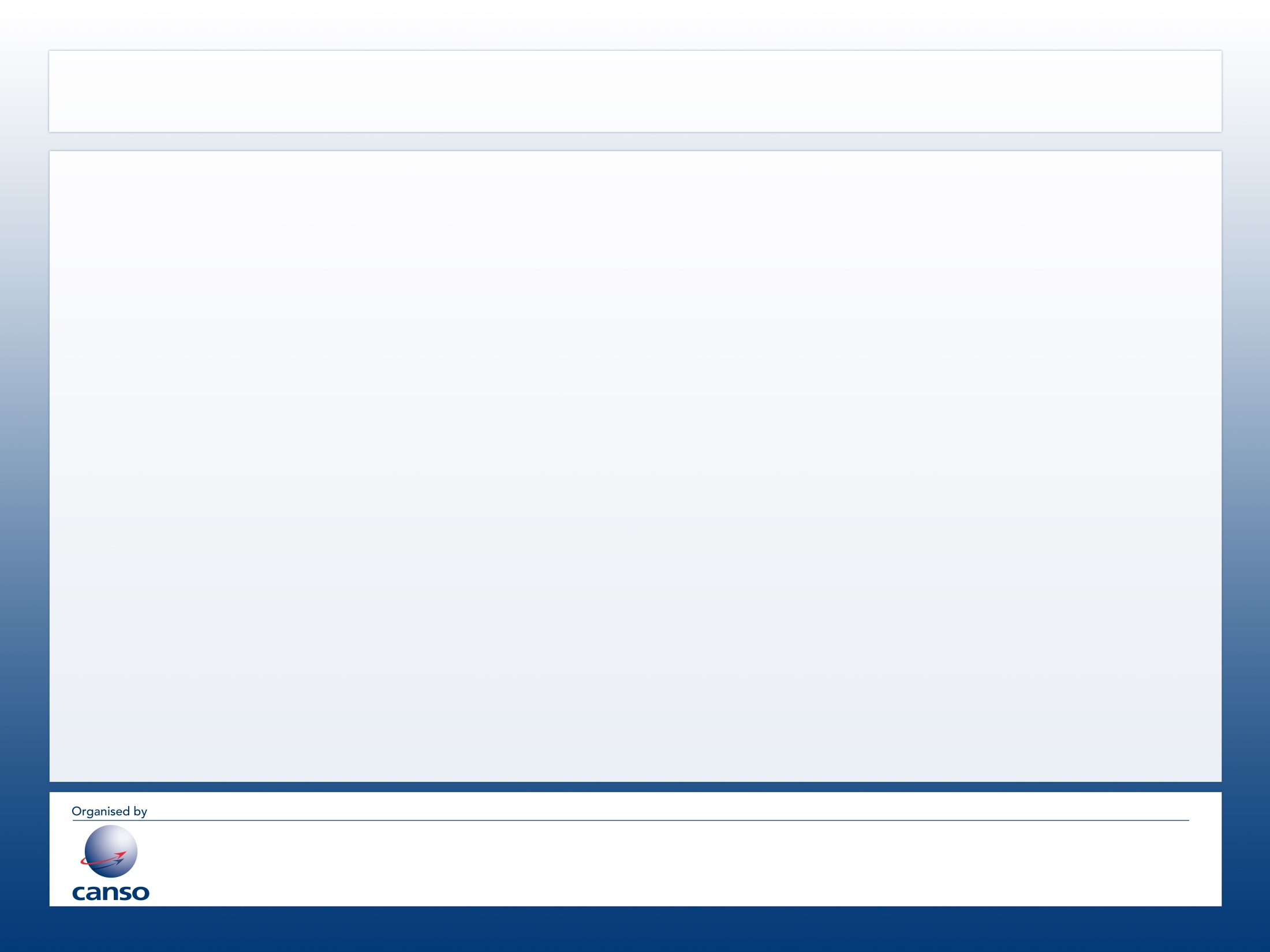 CANSO PBN Best Practice Guide for ANSPs
Rules and Regulations
 Aligned State/Regulator, ANSP and Industry plans
 Cooperation is critical
 Knowledge of:
 Nav/Surveillance Infrastructure
 Operator and ANSP procedures
 Rules and Approvals Process in place
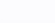 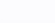 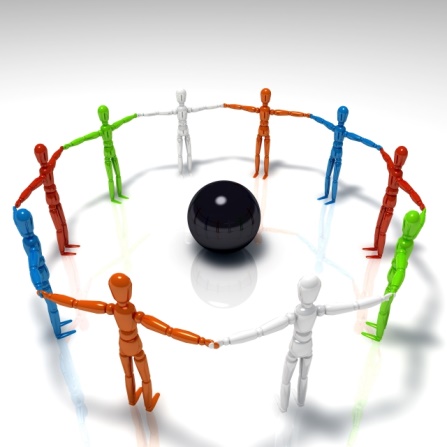 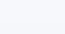 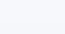 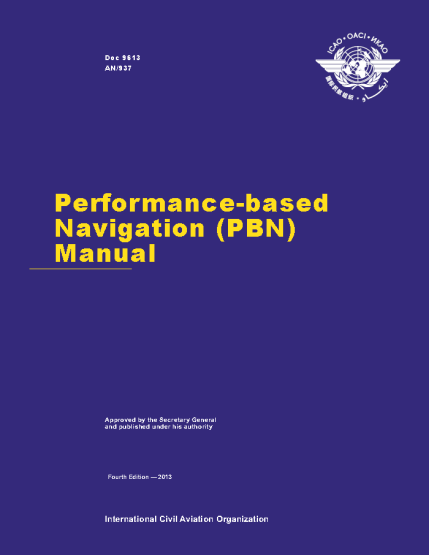 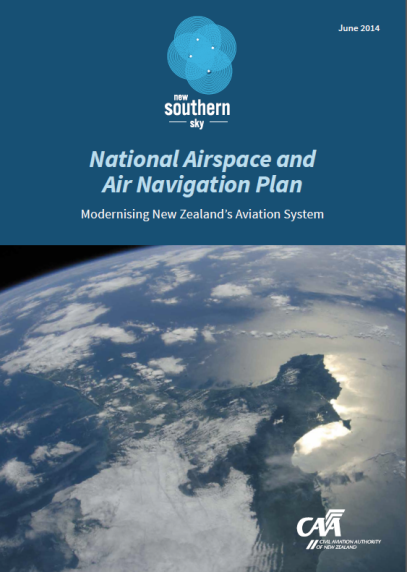 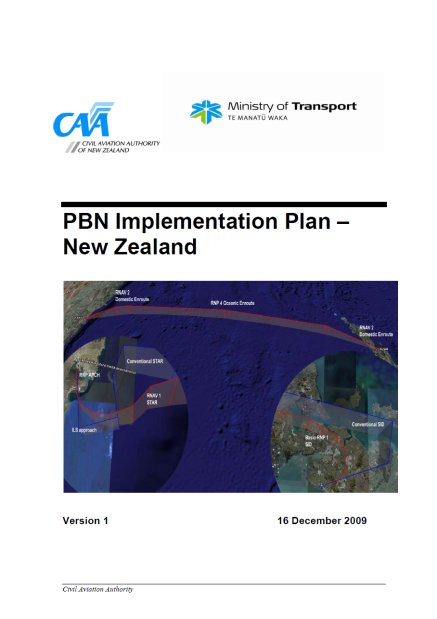 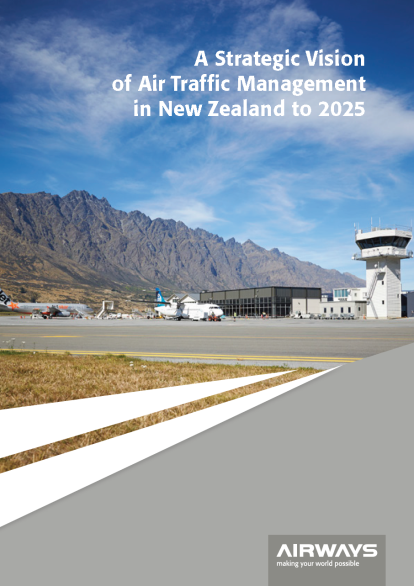 [Speaker Notes: (Living document)]
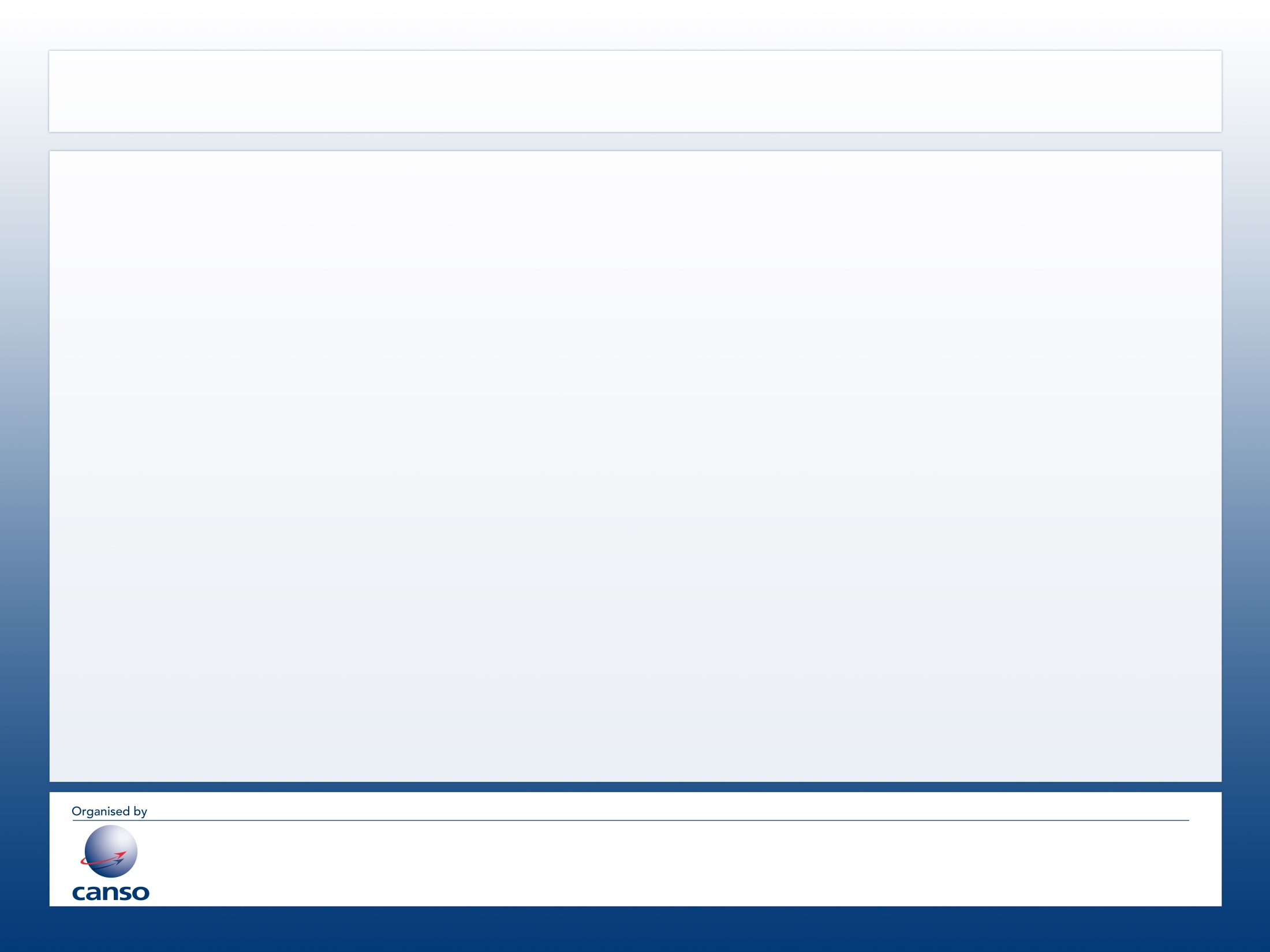 CANSO PBN Best Practice Guide for ANSPs
Resources
 PBN Experts & Project Managers
 ATC, Simulation, ATM Software, Designers, Charting
 Policy & Standards, Safety & Risk, Performance, Finance
 Education and Communication 
 Change Management
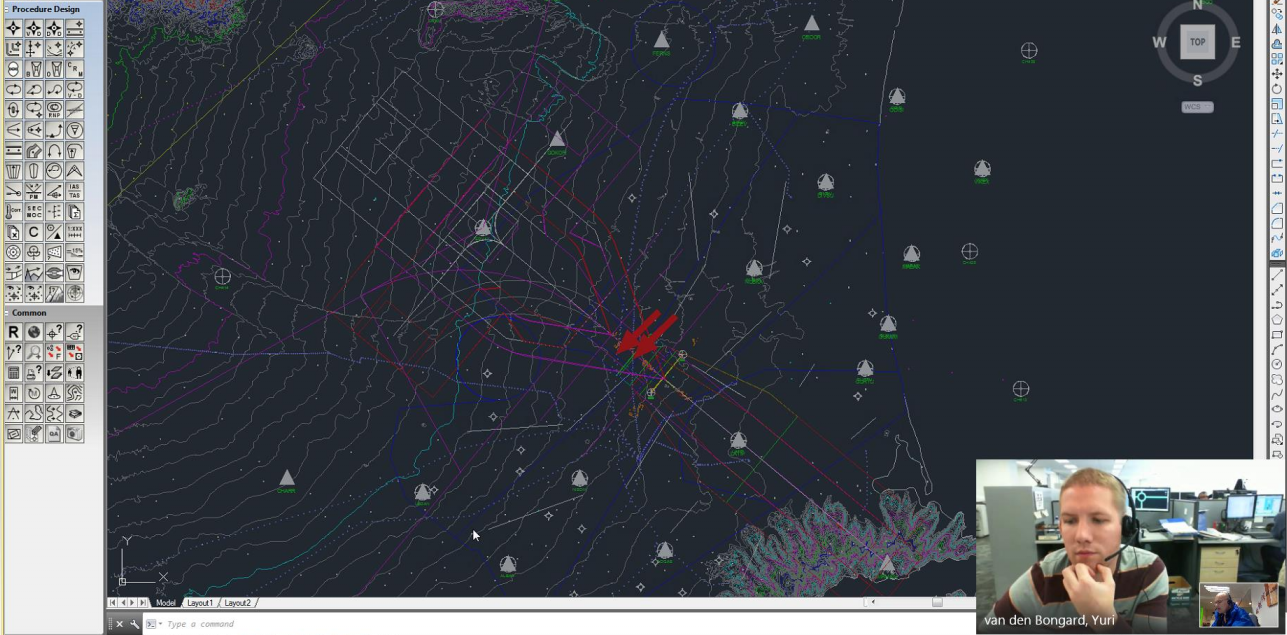 [Speaker Notes: (Living document)]
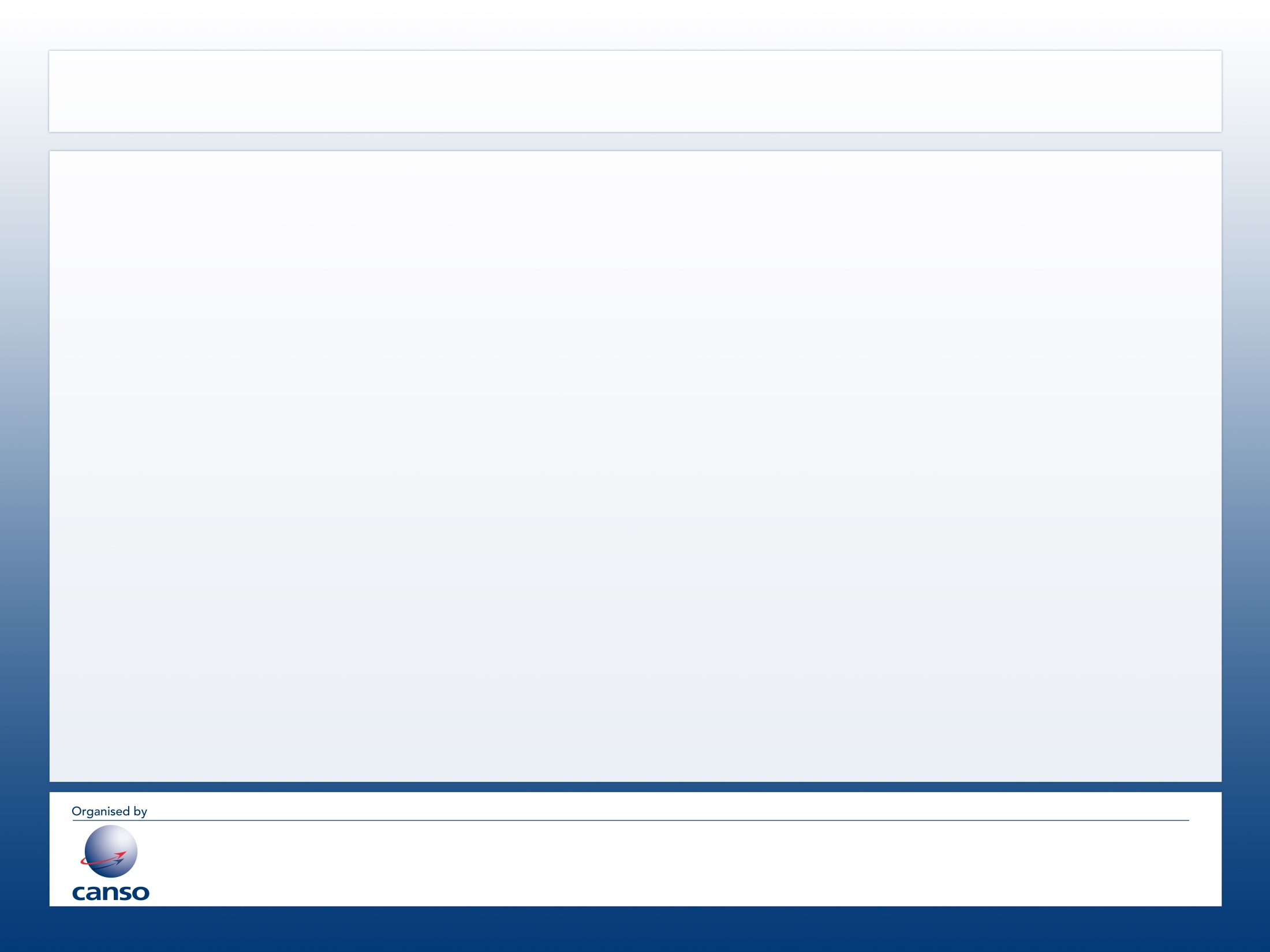 CANSO PBN Best Practice Guide for ANSPs
Fleet Equipage
  Mixed FMS/Avionics
 Mixed Mode PBN vs Conventional Mode
 High / Low Performance
 Collaboration 
 Operators
 Regulator
 ANSP
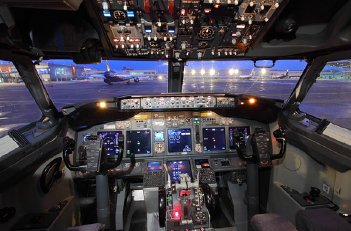 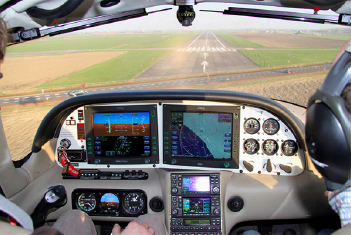 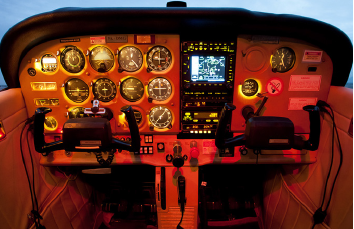 [Speaker Notes: (Living document)]
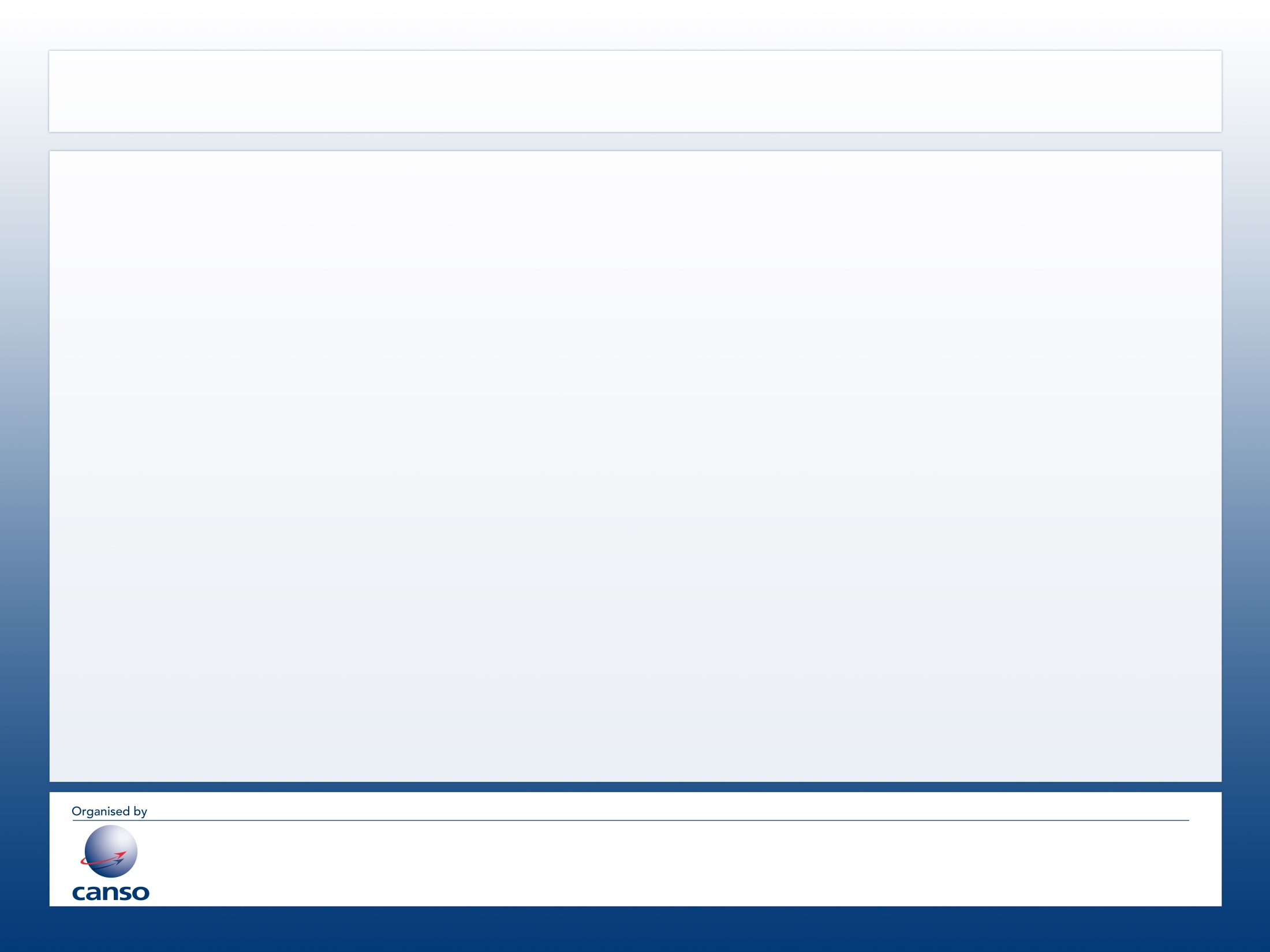 CANSO PBN Best Practice Guide for ANSPs
Knowledge and Training
 Decision-makers
 Implementers
 Pilot / ATC users
 Range of media to educate
 Existing PBN resources
 Cross train if able
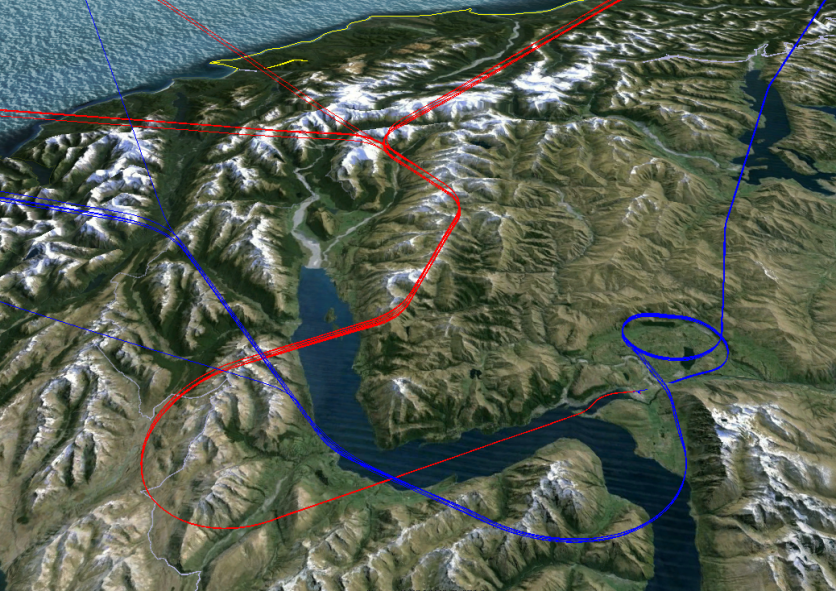 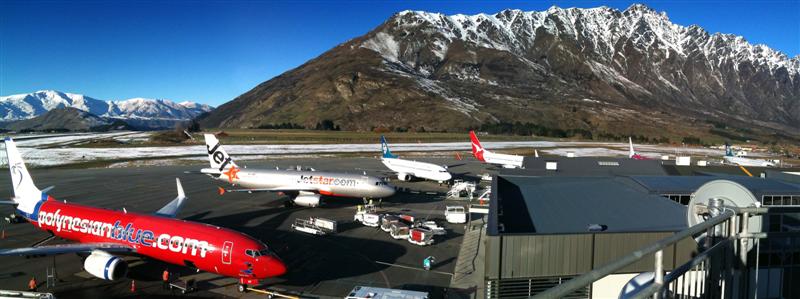 [Speaker Notes: (Living document)]
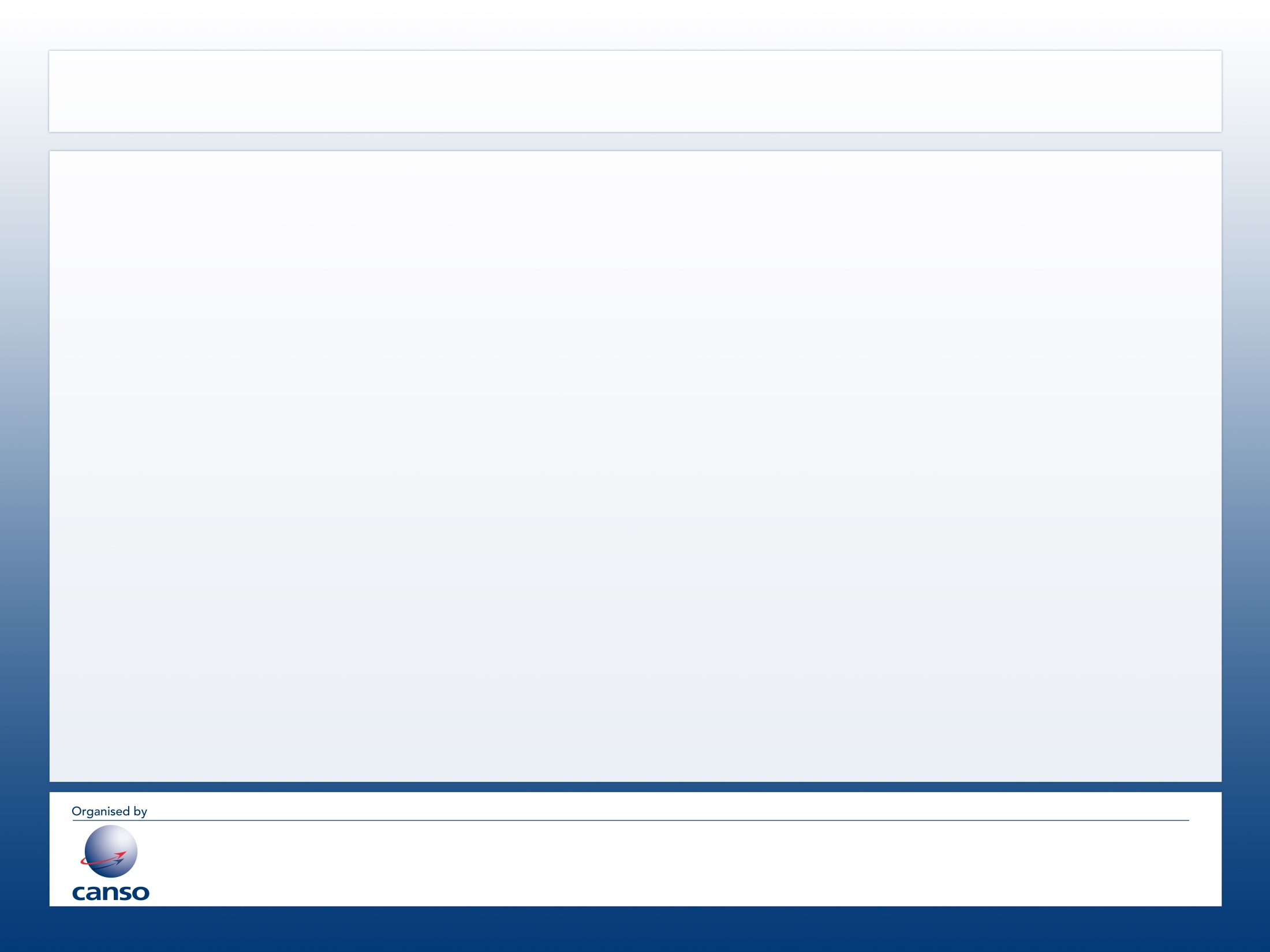 PBN Performance Metrics
Develop PBN Performance Metric KPIs with OPWG
Assess PBN pre- / post- implementation
Prioritise implementation; Identify benefits
Support the business case for investment
 Adding performance guidance to PBN BPG.
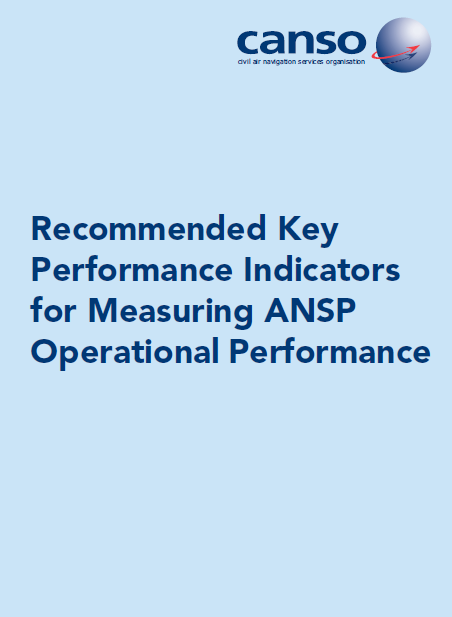 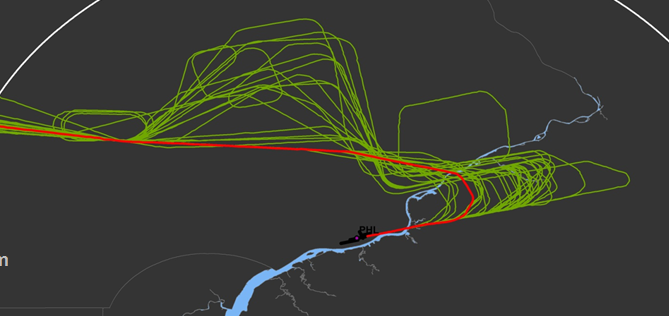 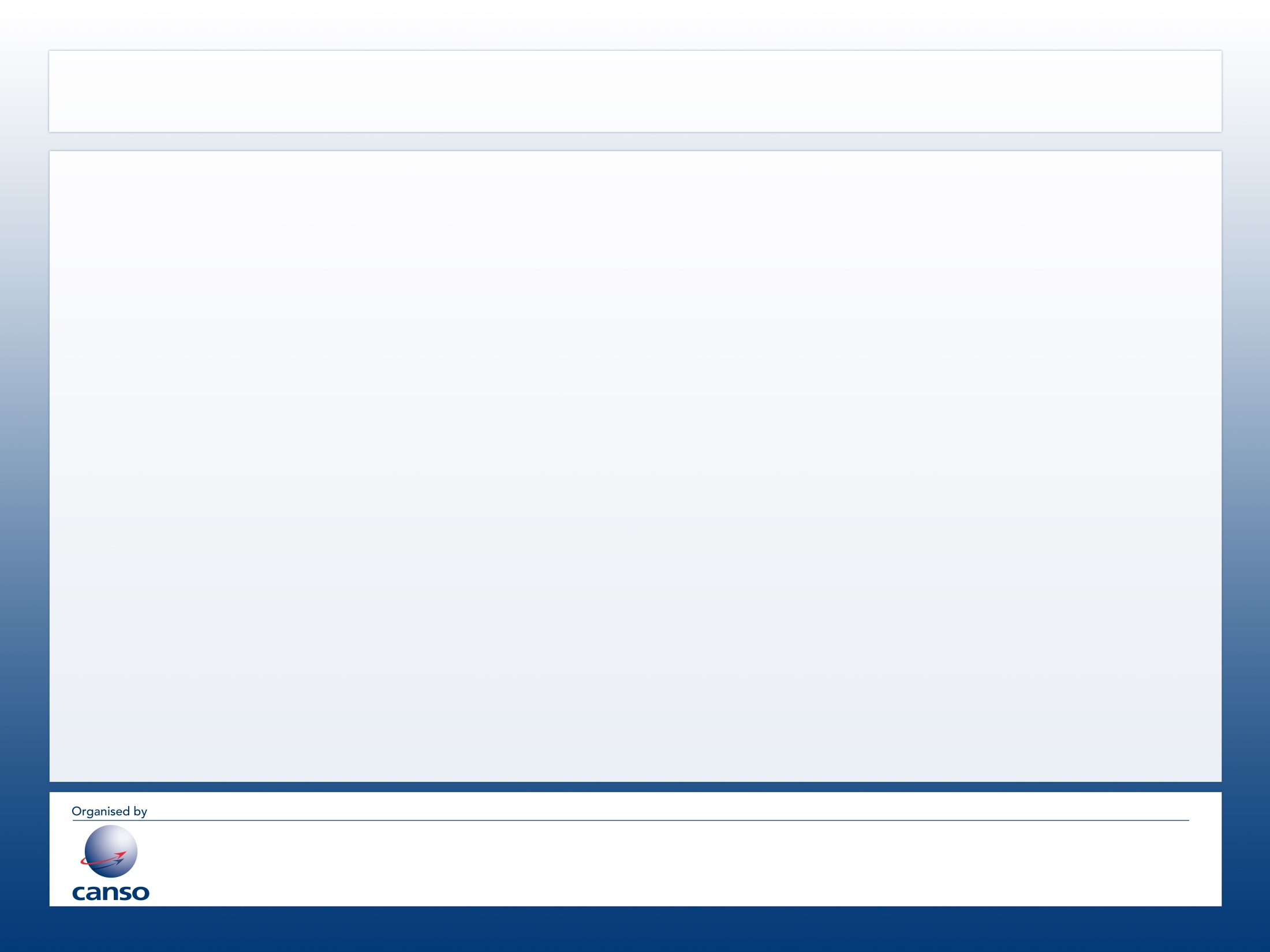 PBN Vision 2020-2030
Develop a CANSO PBN Vision 2020-2030
 Consult with WGs and ICAO/IATA/ACI
 Produce PBN position paper / policy document
 Identify barriers to achieving Vision
 Work with ICAO/IATA/ACI to implement change.
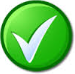 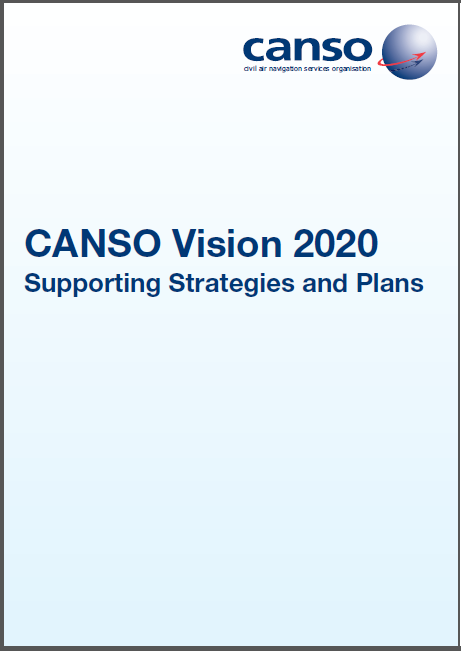 PBN
2020-30
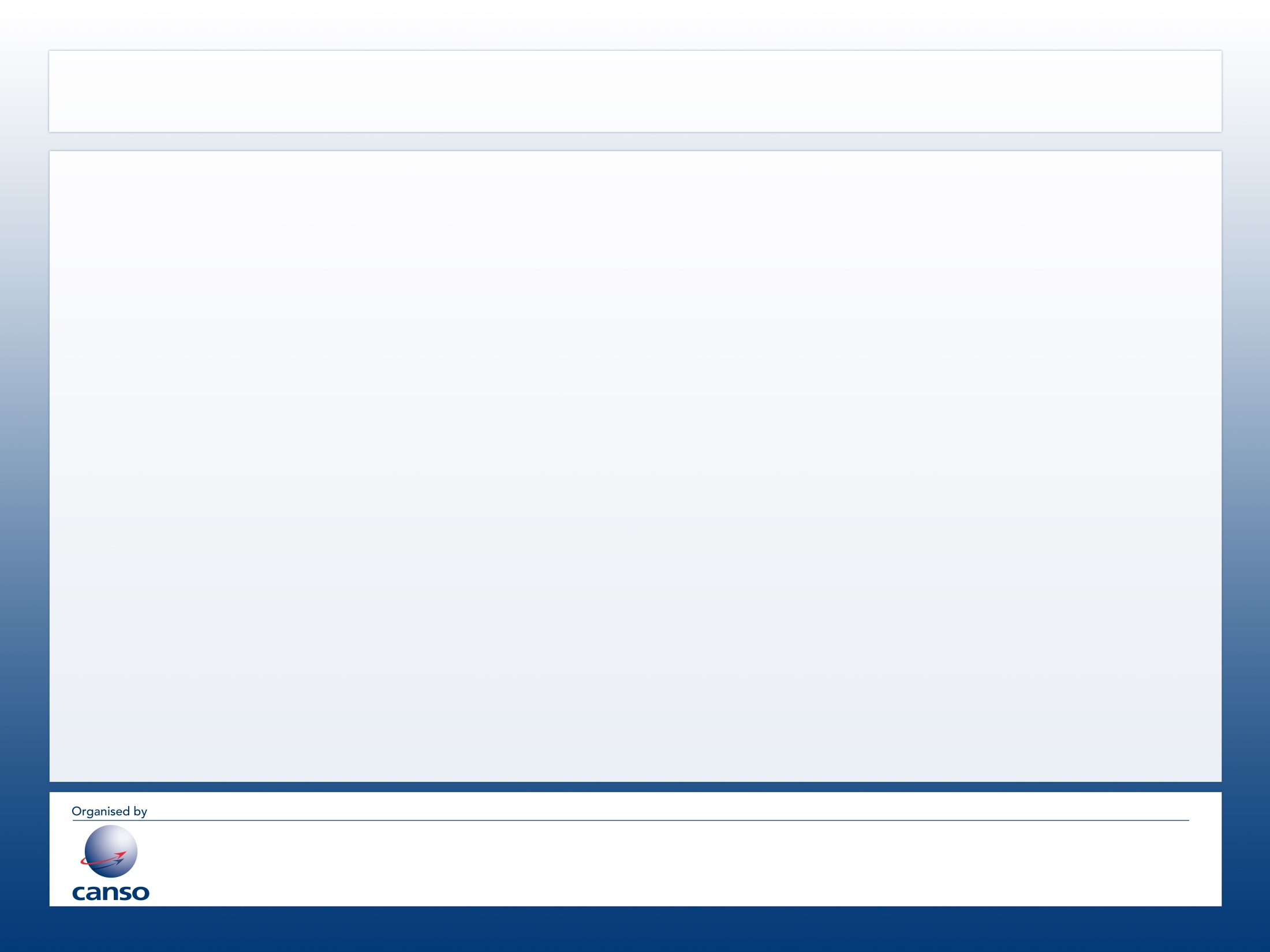 CANSO APAC OPS WG
Enroute PBN Harmonisation
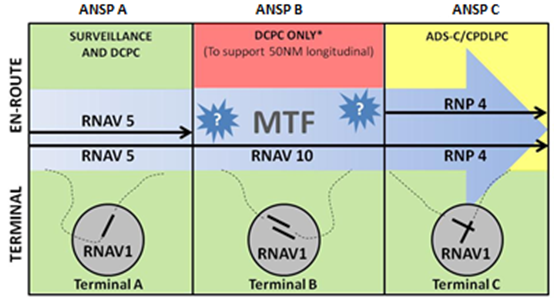 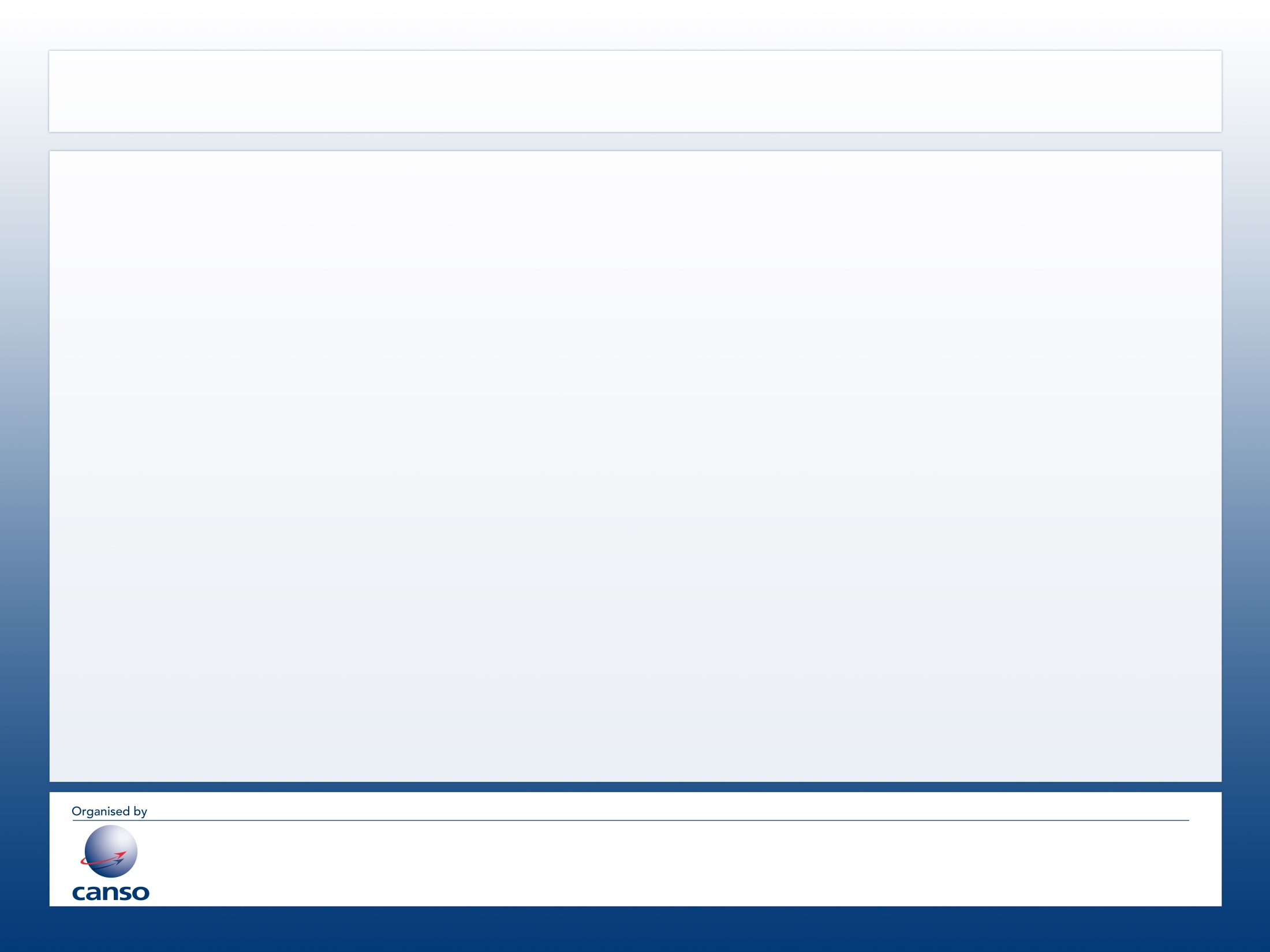 Building Partnerships
Participate in ICAO PBN SG
 Represent CANSO at ICAO PBN SG forum
 Elevate needs of CANSO members
 Support PBN implementation progress.
 Support PBN Go Teams
 Develop PBN ties with ICAO / IATA / ACI
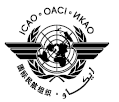 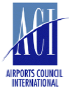 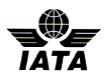 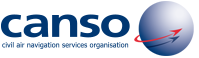 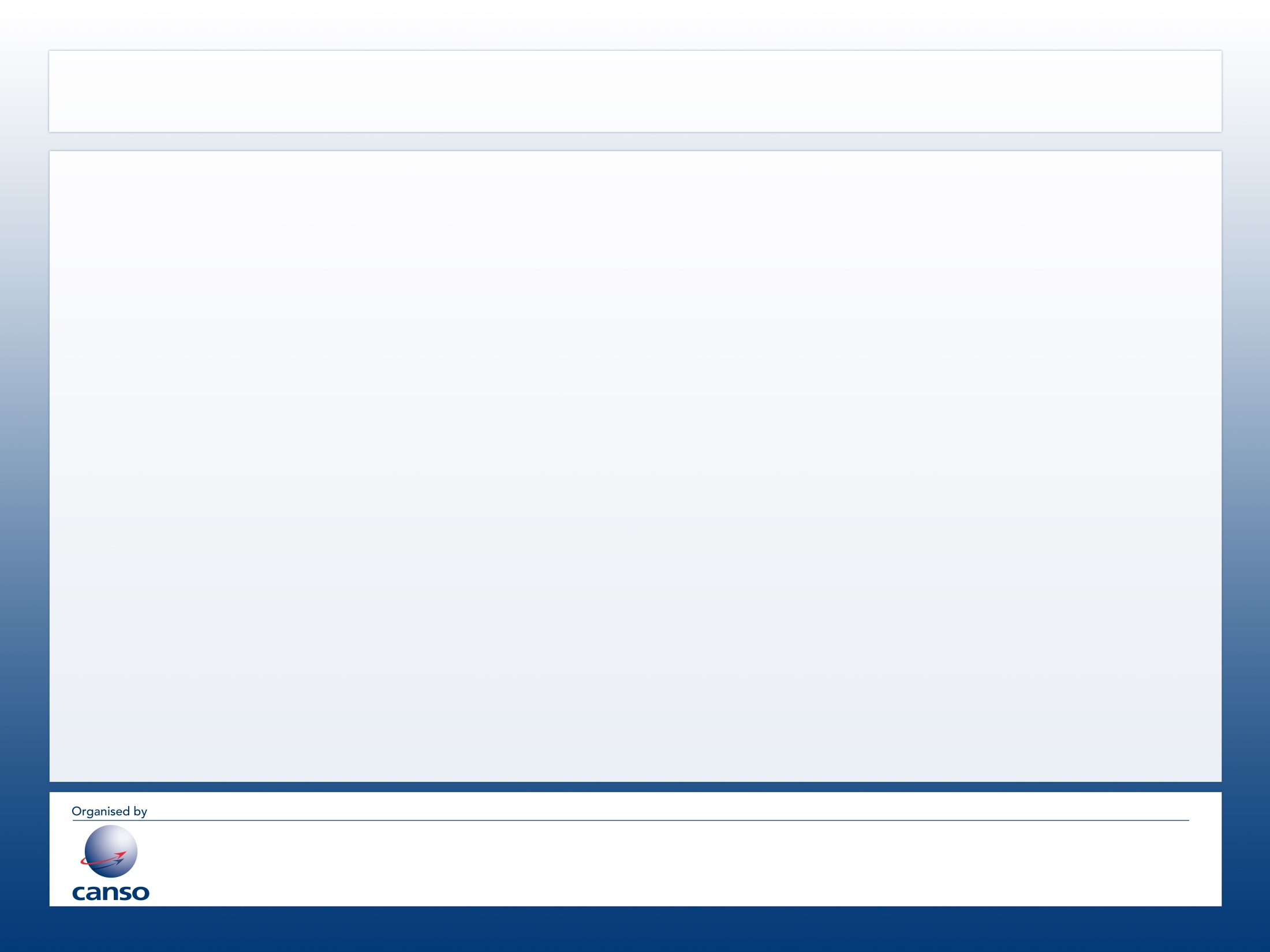 Member PBN Issues
ICAO Standards – RTF, Track/HP/VFR Seps
 Noise Impact 
 Airspace Containment
 …
[ RNP AR Noise Video ]
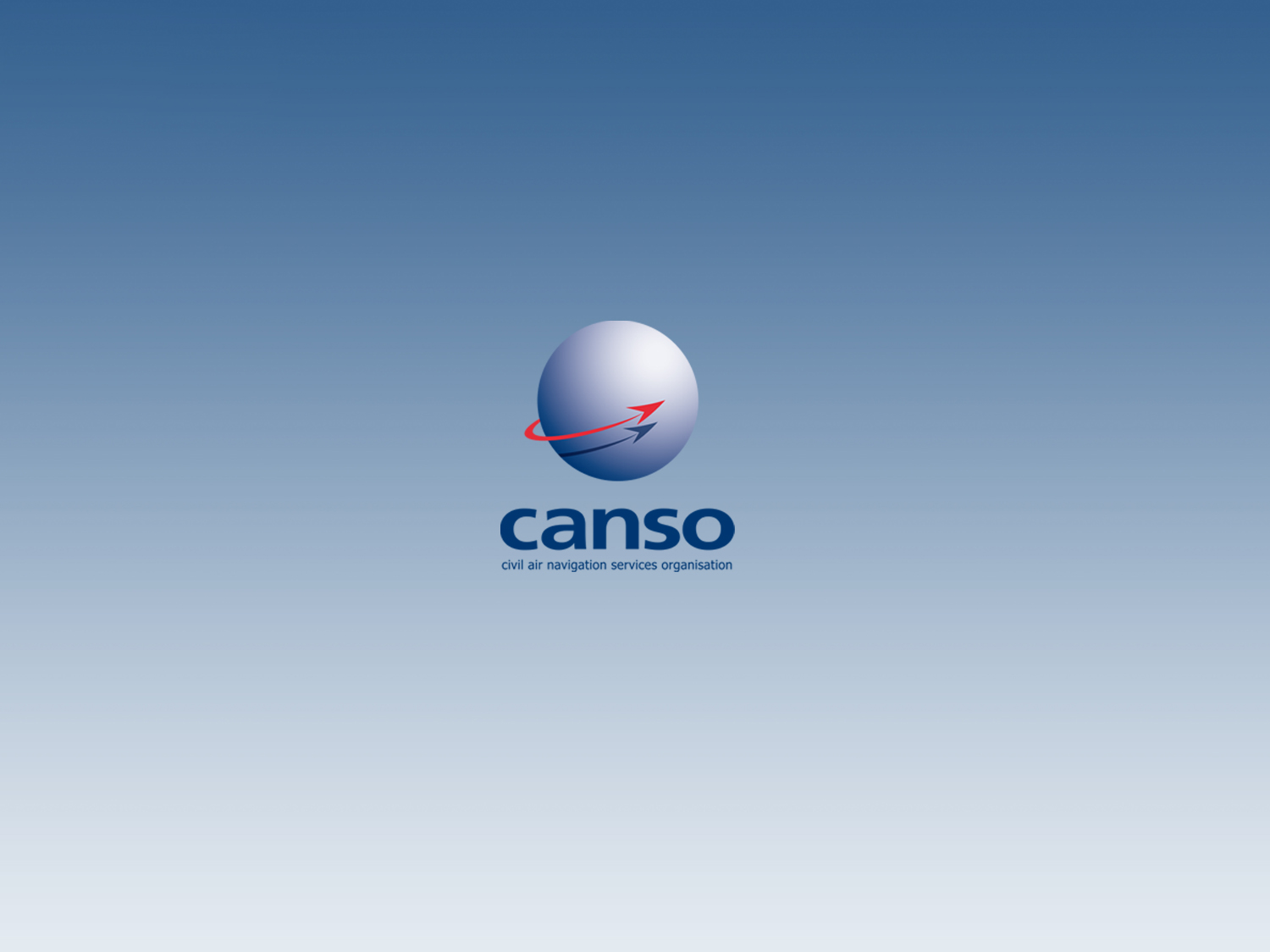 Questions?
CANSO Headquarters
Transpolis Schiphol Airport 
Polaris Avenue 85e
2132 JH  Hoofddorp
the Netherlands

     tel:        +31 (0)23 568 5380
     fax:       +31 (0)23 568 5389
     email:    info@canso.org